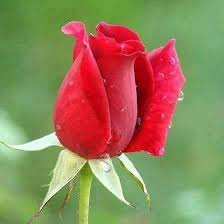 আজকের পাঠে সবাইকে  স্বাগতম
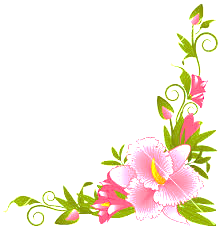 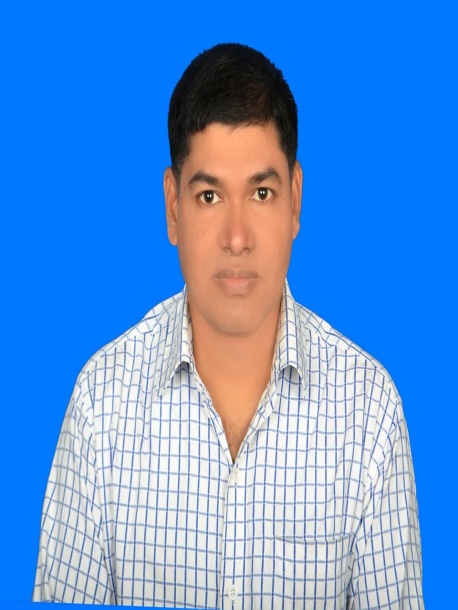 পাঠ পরিচিতি
শিক্ষক পরিচিতি
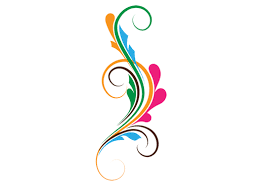 শ্রেণিঃ প্রথম , বিষয়ঃগণিত 
পাঠঃ সংখ্যা (১১ থেকে ১৫ পর্যন্ত), 
পাঠ্যাংশঃ২ অঙ্কের সংখ্যার যোগ  
সময়ঃ ৪৫ মিনিট , 
তারিখঃ 18/০৪/২০২০
মোঃ ইয়াদ আলী
সহকারি শিক্ষক
শিবালয় কেন্দ্রীয় আদর্শ সরকারি প্রাথমিক বিদ্যালয়, 
শিবালয়, মানিকগঞ্জ।
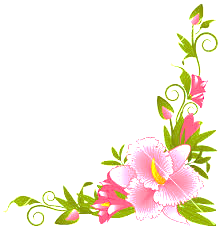 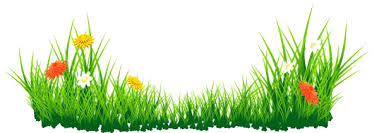 শিখনফল
২.১.২  ১০ থেকে ৫০ পর্যন্ত বাস্তব উপকরণ গণনা করতে পারবে।
২.৩.১ দশের গুচ্ছ করে (১ থেকে ৫০ পর্যন্ত) গণনা করতে পারবে। 
৩.১.১ উপকরণ গুচ্ছের দলগত ধারণাকে সংখ্যা দ্বারা প্রকাশ করতে পারবে  (১ থেকে ৫০ পর্যন্ত)।
৩.২.১ ১ থেকে ৫০ পর্যন্ত সংখ্যা গণনা করতে পারবে।
৩.৩.১ ১০ থেকে ৫০ পর্যন্ত সংখ্যা দশের সাহায্যে গণনা করতে পারবে।
আবেগ সৃষ্টি গানের মাধ্যমে
কুশল বিনিময়ের মাধ্যমে নিরাপদ পরিবেশ সৃষ্টি
আমরা কিছু সংখ্যা দেখি
7
9
8
১2
১1
১0
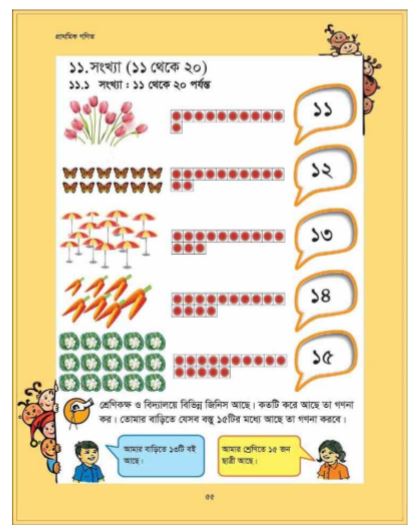 আজকের পাঠ
১১ থেকে ১৫ পর্যন্ত সংখ্যা
আমরা কিছু ছবি দেখি ও গণনা করি
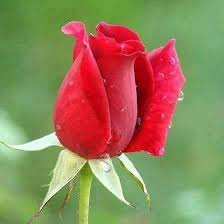 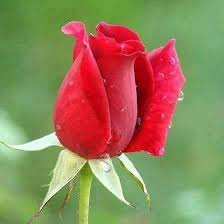 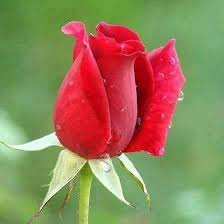 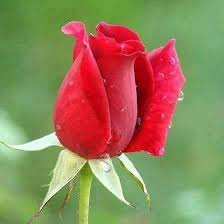 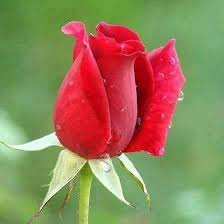 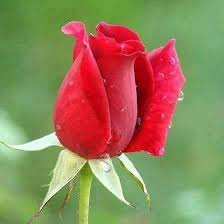 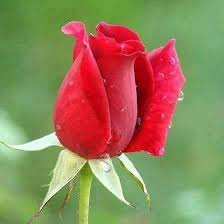 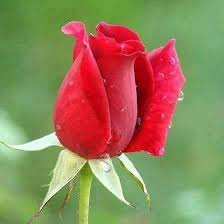 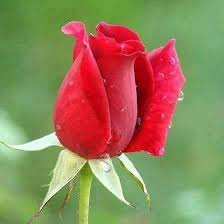 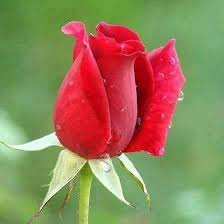 10 টি লাল বৃত্ত
1 টি লাল বৃত্ত
আর
11 টি লাল বৃত্ত
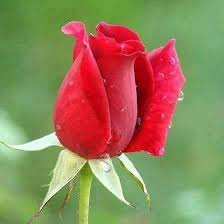 মোট 1১ টি গোলাপ
1 টি গোলাপ
আর
10 টি গোলাপ
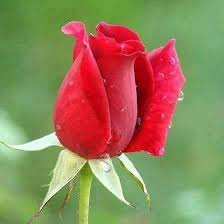 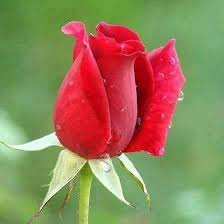 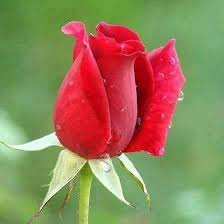 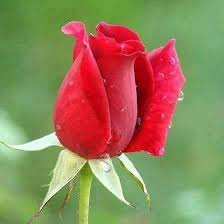 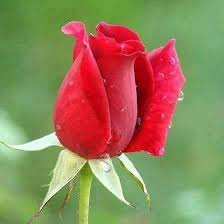 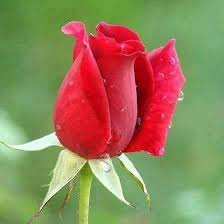 ১১
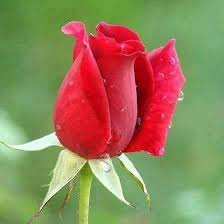 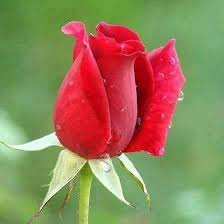 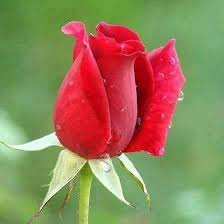 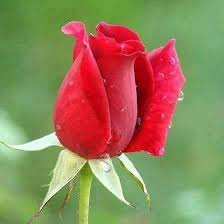 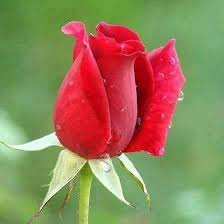 ১১
আমরা কিছু ছবি দেখি ও গণনা করি
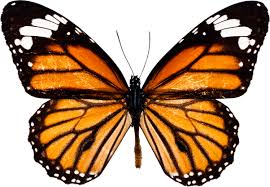 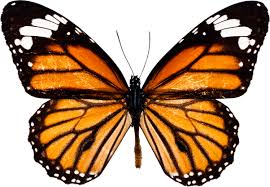 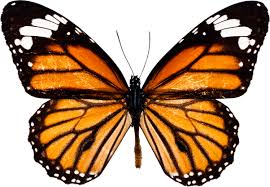 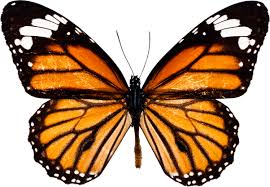 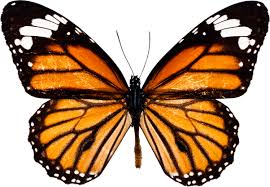 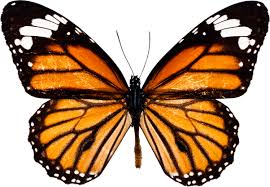 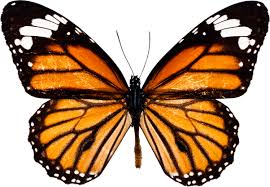 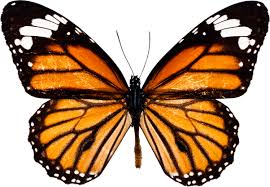 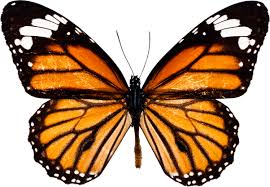 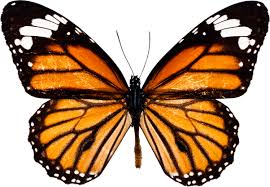 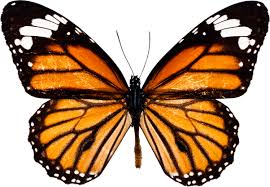 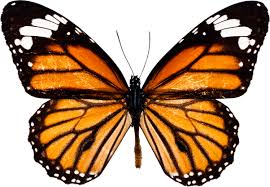 10 টি লাল বৃত্ত
2 টি লাল বৃত্ত
আর
12 টি লাল বৃত্ত
10 টি প্রজাপতি
আর
২ টি প্রজাপতি
1২ টি প্রজাপতি
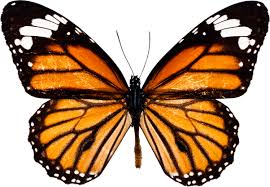 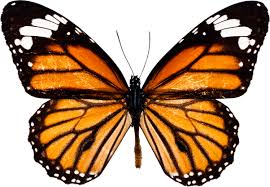 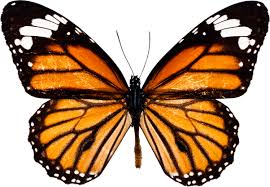 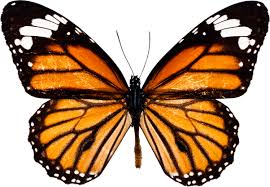 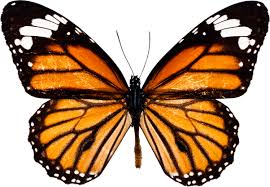 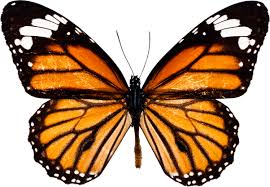 ১2
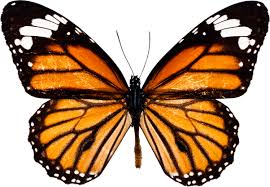 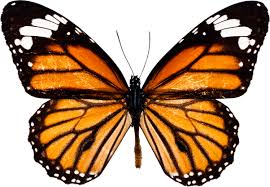 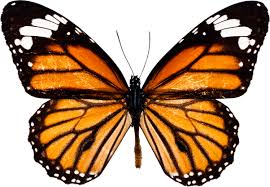 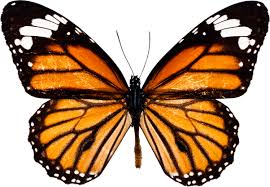 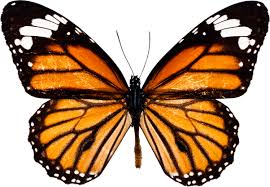 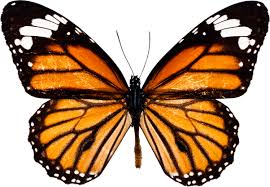 ১2
আমরা কিছু ছবি দেখি ও গণনা করি
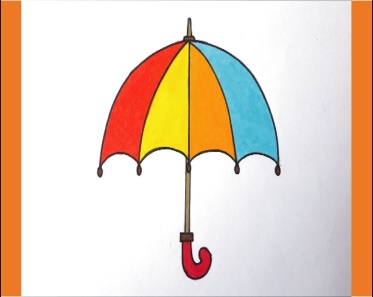 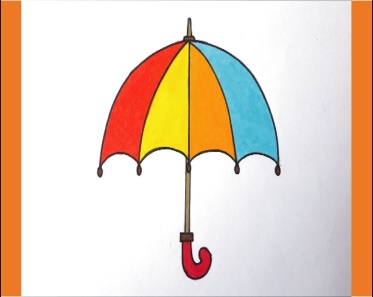 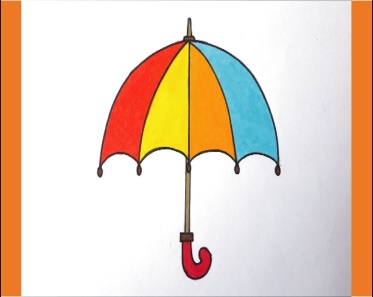 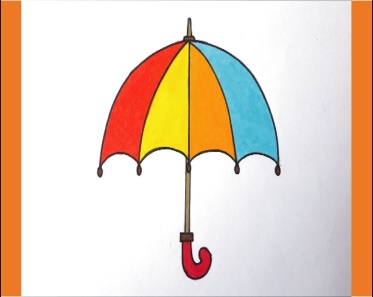 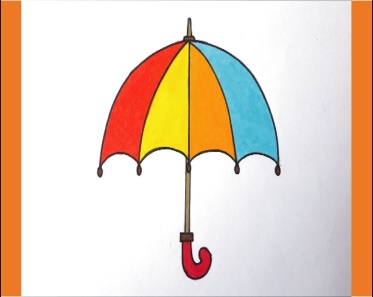 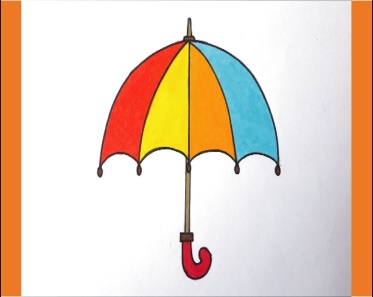 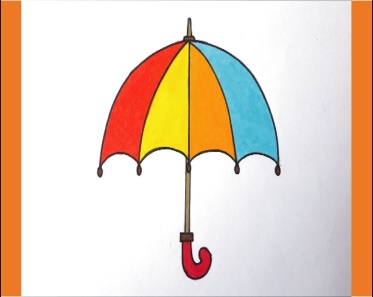 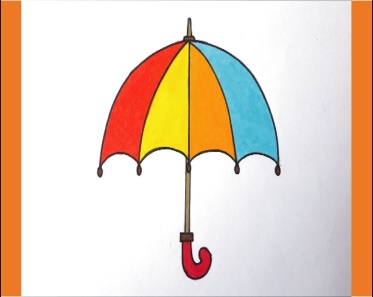 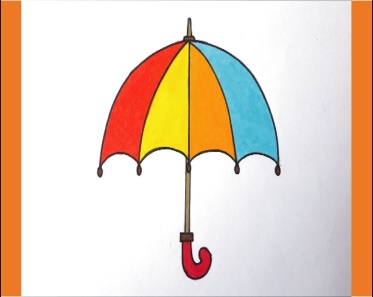 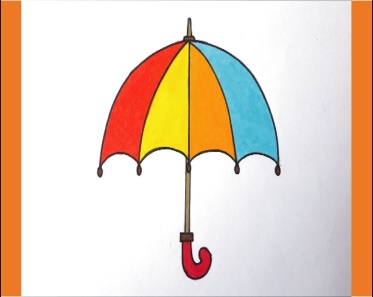 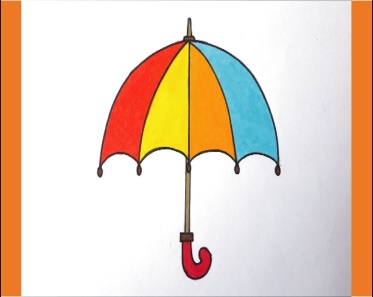 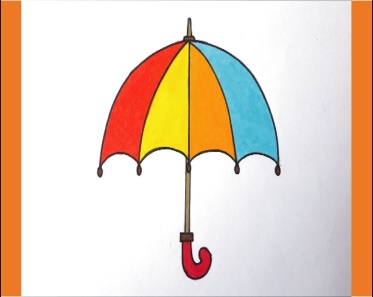 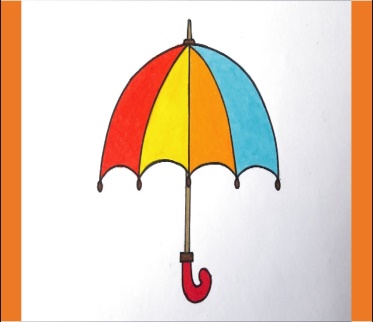 3 টি লাল বৃত্ত
10 টি লাল বৃত্ত
আর
13 টি লাল বৃত্ত
10 টি ছাতা
আর
৩ টি ছাতা
13 টি ছাতা
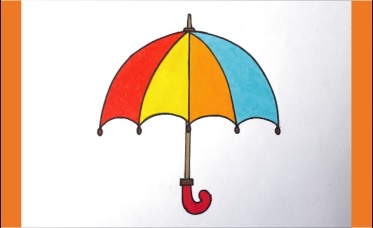 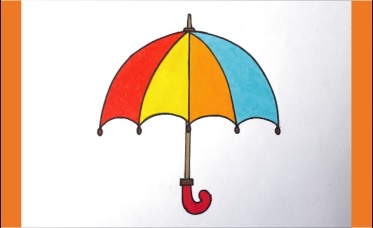 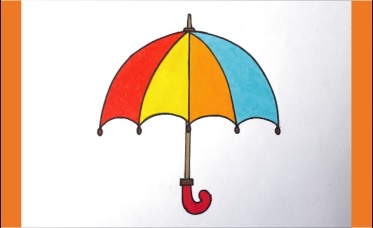 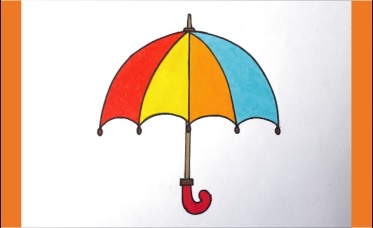 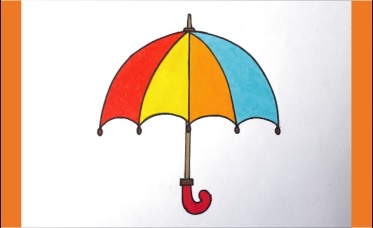 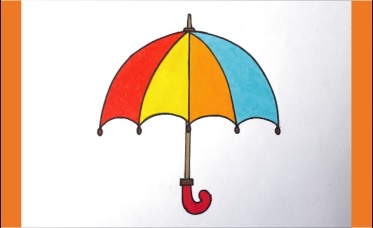 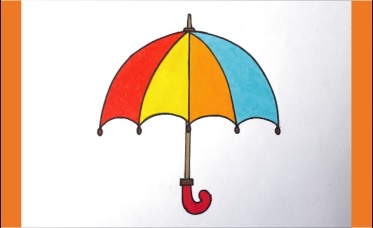 ১3
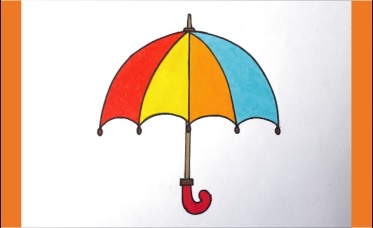 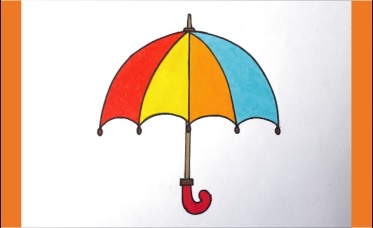 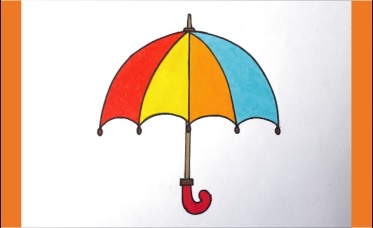 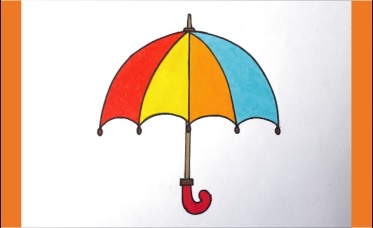 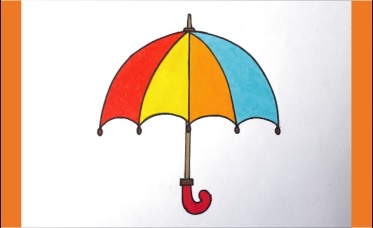 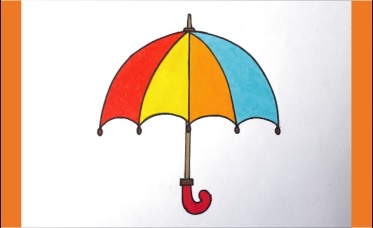 ১3
আমরা কিছু ছবি দেখি ও গণনা করি
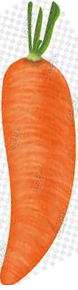 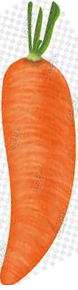 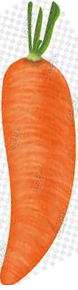 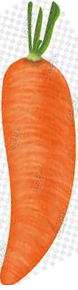 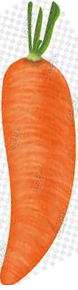 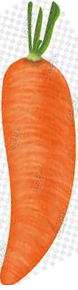 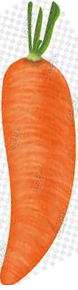 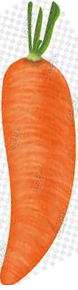 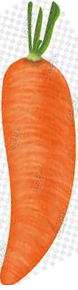 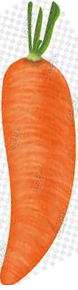 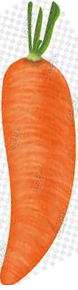 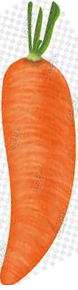 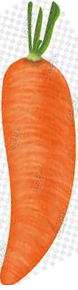 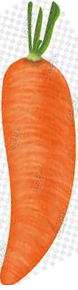 4 টি লাল বৃত্ত
10 টি লাল বৃত্ত
আর
14 টি লাল বৃত্ত
10 টি গাজর
আর
4 টি গাজর
14 টি গাজর
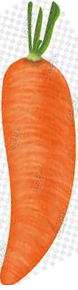 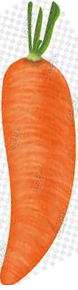 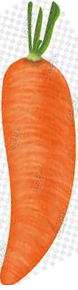 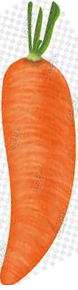 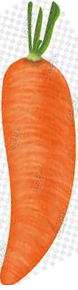 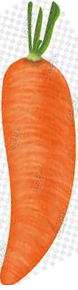 ১4
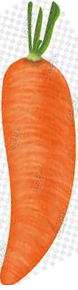 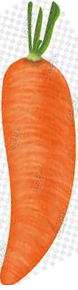 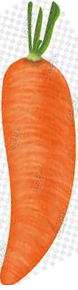 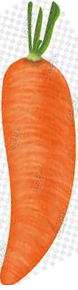 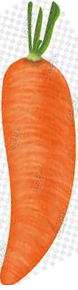 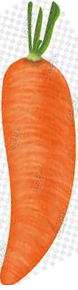 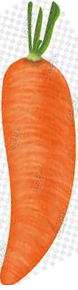 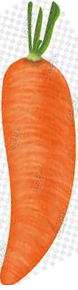 ১4
আমরা কিছু ছবি দেখি ও গণনা করি
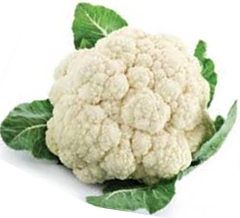 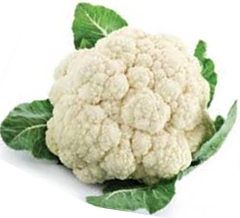 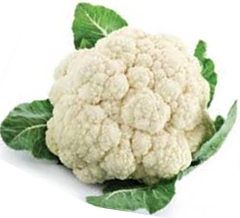 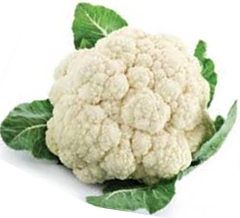 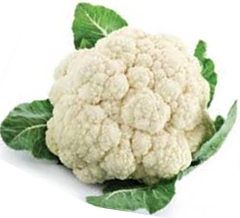 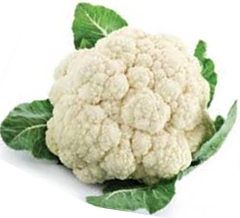 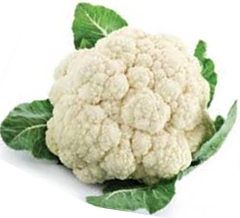 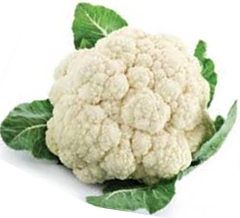 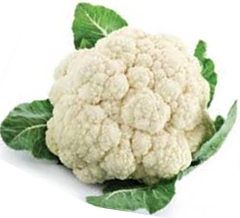 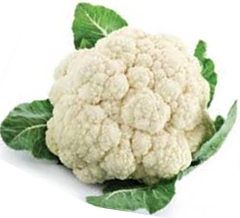 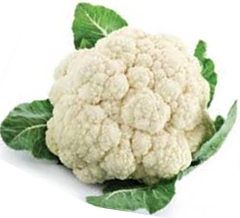 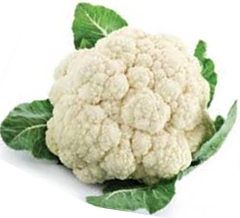 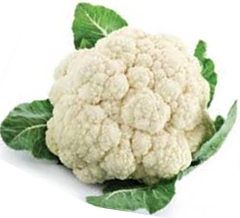 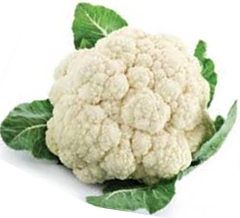 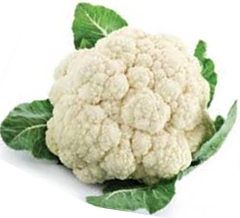 5 টি লাল বৃত্ত
10 টি লাল বৃত্ত
আর
15 টি লাল বৃত্ত
10 টি কপি
আর
5 টি কপি
1৫ টি কপি
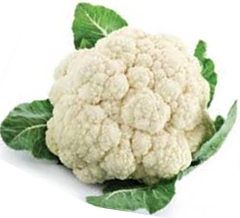 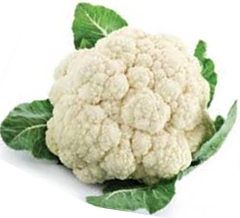 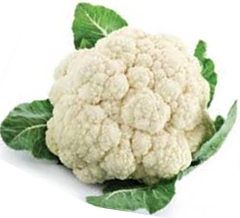 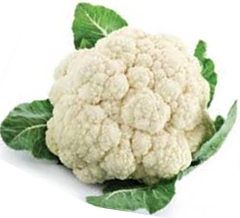 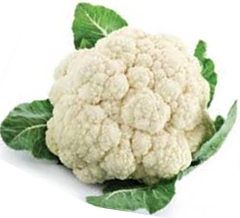 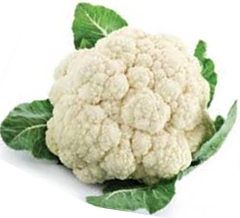 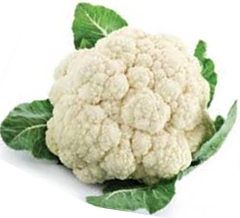 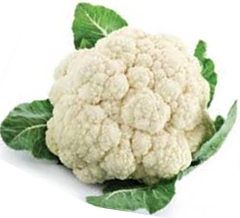 ১5
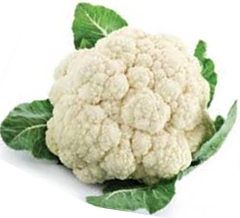 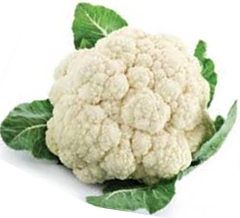 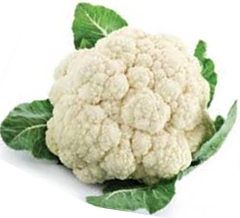 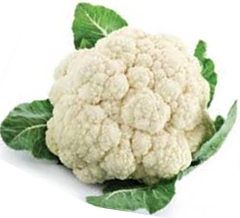 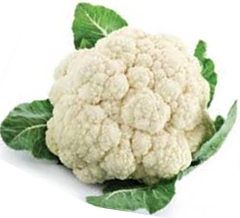 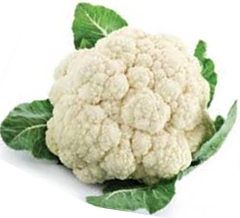 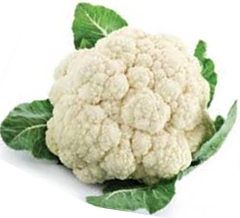 ১5
জোড়ায় কাজ
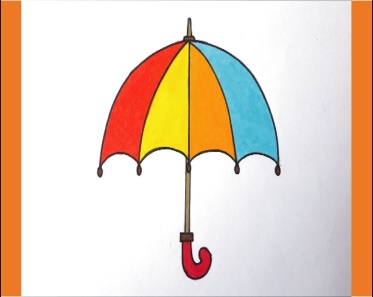 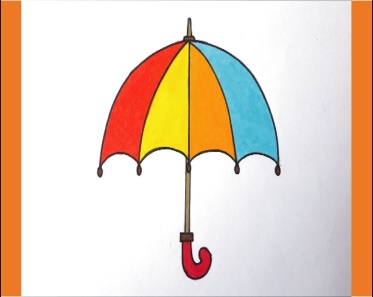 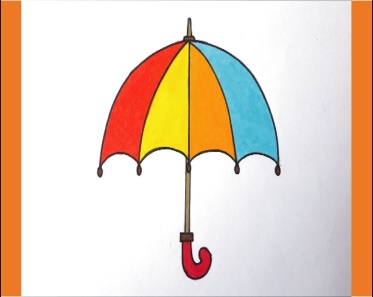 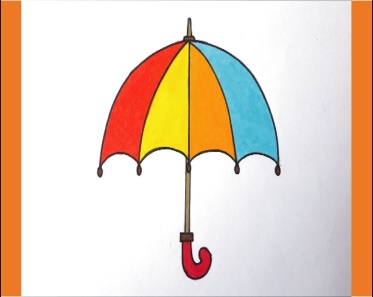 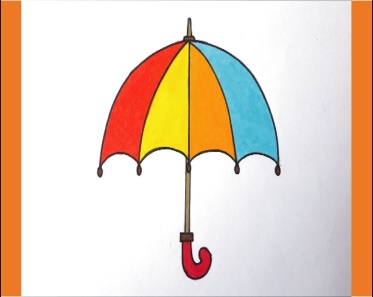 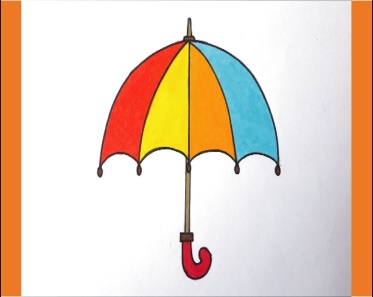 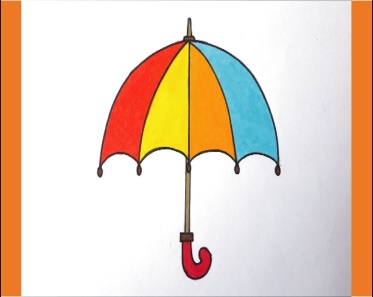 14 টি ছাতা
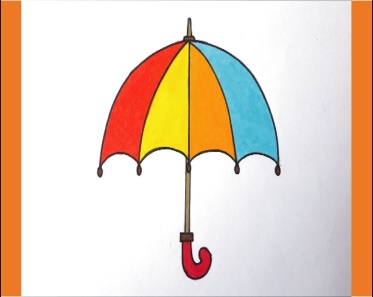 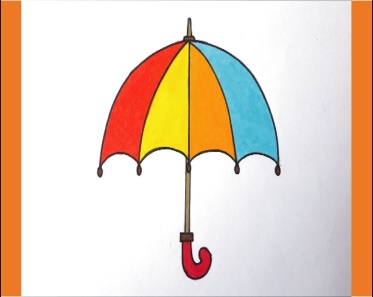 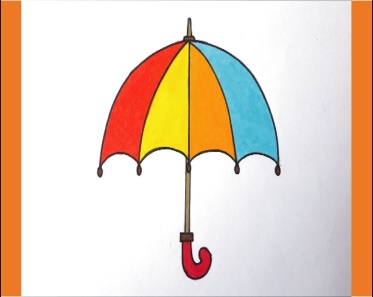 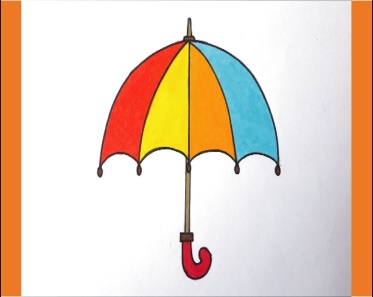 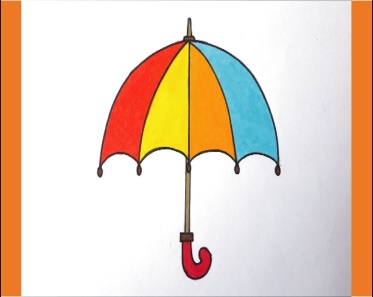 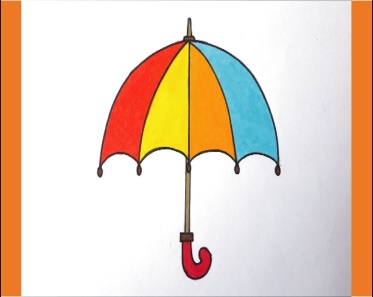 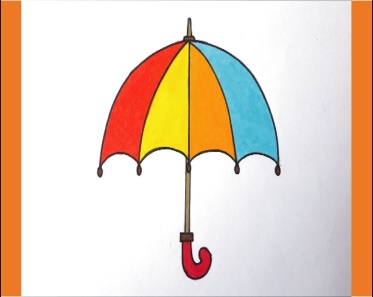 দলীয় কাজ
12 টি বৃত্ত
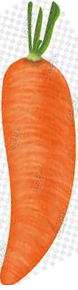 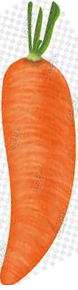 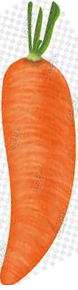 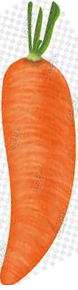 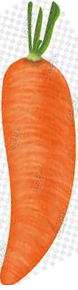 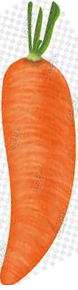 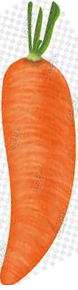 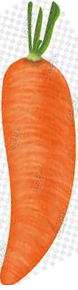 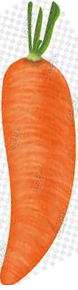 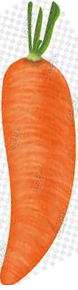 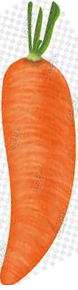 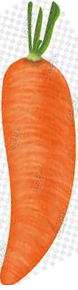 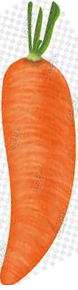 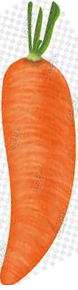 14 টি গাজর
15 টি ফুল কপি
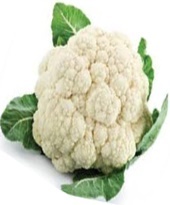 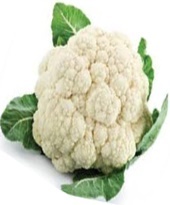 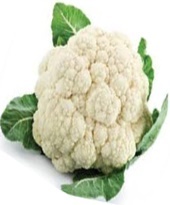 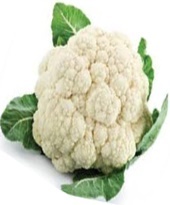 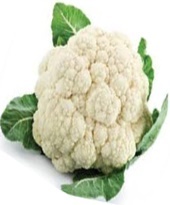 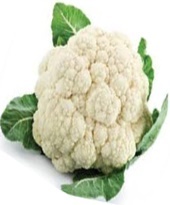 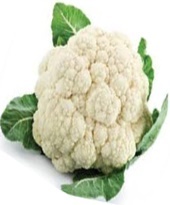 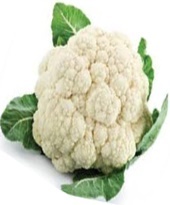 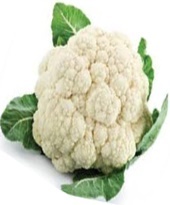 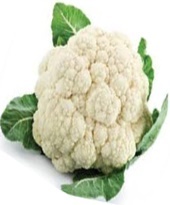 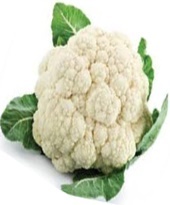 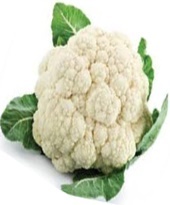 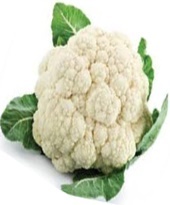 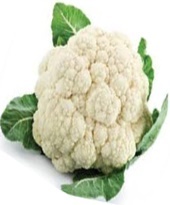 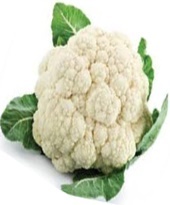 মিলকরণ
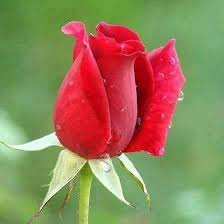 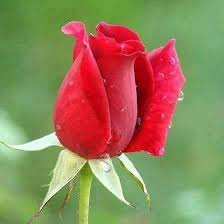 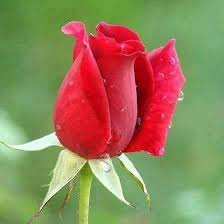 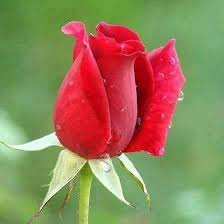 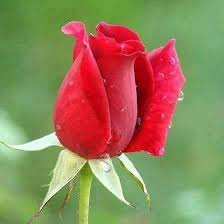 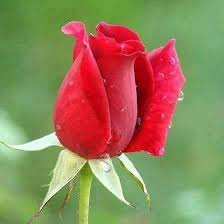 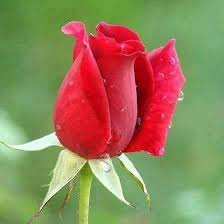 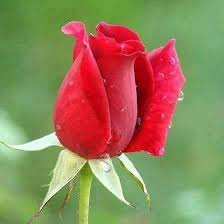 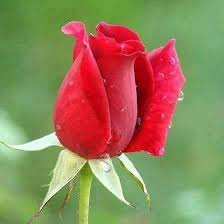 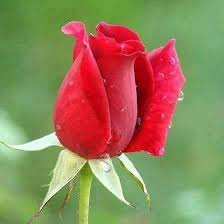 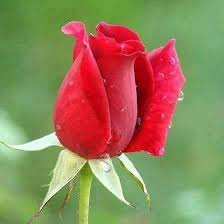 ১5
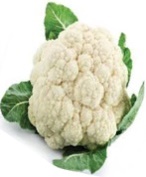 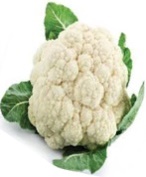 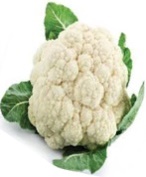 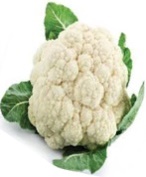 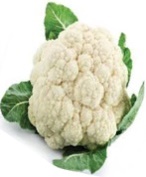 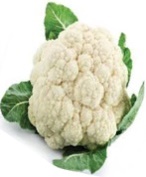 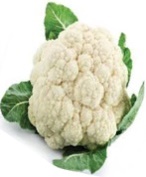 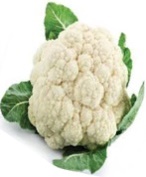 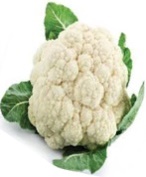 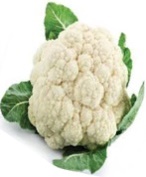 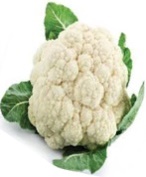 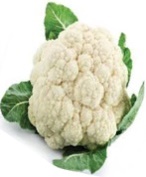 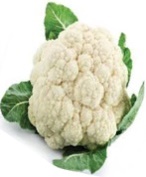 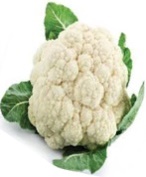 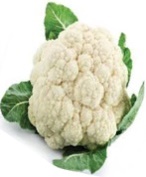 ১2
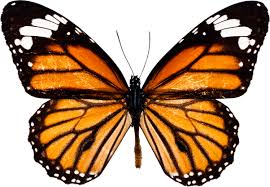 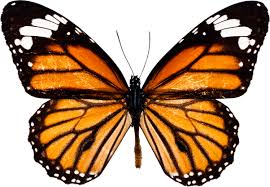 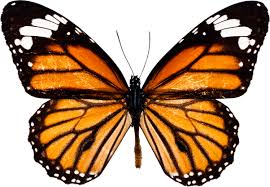 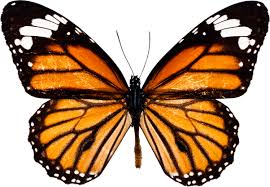 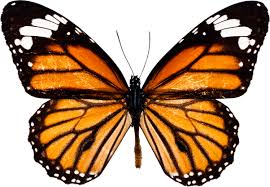 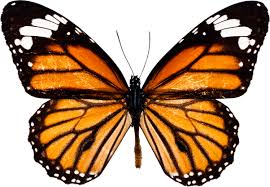 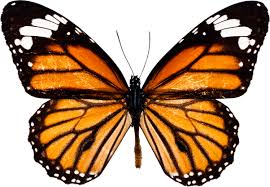 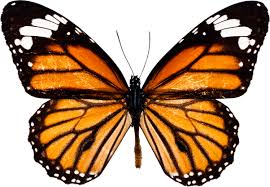 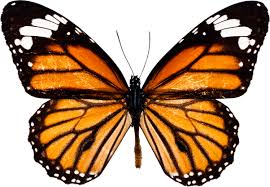 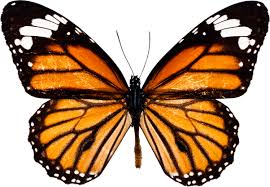 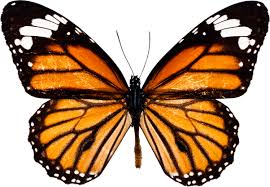 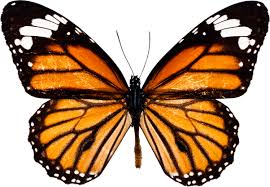 ১১
মূল্যায়ন
সংখ্যাগুলো লিখ
১১
১3
১2
১4
১5
পরিকল্পিত কাজ
তোমাদের বাড়িতে কতগুলো আসবাবপত্র আছে তা গণনা করে লিখে নিয়ে আসবে।
সবাইকে ধন্যবাদ
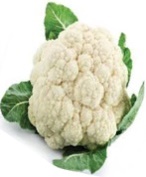 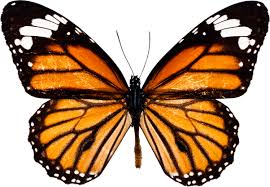